CEFET/RJBacharelado em Ciência da ComputaçãoInferência Estatística
Prof. Eduardo Bezerra 
ebezerra@cefet-rj.br
Teste Z
Conteúdo
3
Revisão
Conceitos do Teste de Hipóteses 
estatística de teste (test statistics) 
p-valor (p-value) 
Interpretação
Considerações finais
Teste z
4
Teste Z é qualquer teste estatístico no qual a distribuição da estatística de teste sob a hipótese nula pode ser aproximada por uma distribuição normal. 
Usado para determinar se a diferença entre a média da amostra e da população é grande o suficiente para ser significativa estatisticamente.
[Speaker Notes: Estatística de teste a ser usada em testes de hipóteses sobre a média de uma população.]
Teste z - exemplo
5
No caso da máquina que produz barras de chocolate:
Obtemos uma amostra de 50 barras.
Calculamos a média dos pesos das barras dessa amostra.
Calculamos a estatística de teste (z-escore).
Se o valor da estatística for muito diferente do esperado, isso é um indício de que a máquina está desregulada.
[Speaker Notes: No problema da máquina que produz barras de chocolate, lembre-se que que desejamos testar se a máquina usada na fabricação está desregulada.]
Condições de aplicabilidade
6
Valor de σ é conhecido (em vez de calculado a partir dos dados),
População é aproximadamente normal ou amostra grande (n>30),
Amostra aleatória simples da população,
Dados são válidos (i.e., amostra é IID).
[Speaker Notes: Os itens acima listam as condições que devem ser satisfeitas para que o teste-z possa ser aplicado.]
z-teste - procedimento
7
Declarações das hipótesesH0: µ = µ0 vs. Ha: µ ≠ µ0 ou Ha: µ < µ0 ou Ha: µ > µ0
Computar estatística de teste (z-escore)
Converter z-escore para p-value
Interpretação do resultado
Estatística de teste: z-escore
8
A estatística de teste z-escore é calculada como:
O z-score indica quantos erros padrão (standard errors) existem entre a média da amostra e a (suposta) média da população.
Exemplo: estatística z-score
9
Para o exemplo do peso corporal, desejamos testar se atualmente é verdade que μ0 = 170.
Considere que σ = 40 (desvio padrão populacional) e que n = 64. 
Portanto
Exemplo: estatística z-score (cont.)
10
Se encontrássemos uma média amostral de 173, então


Mas, se tivéssemos encontrado uma média amostral de 185, então
Raciocinando sobre z-escore
11
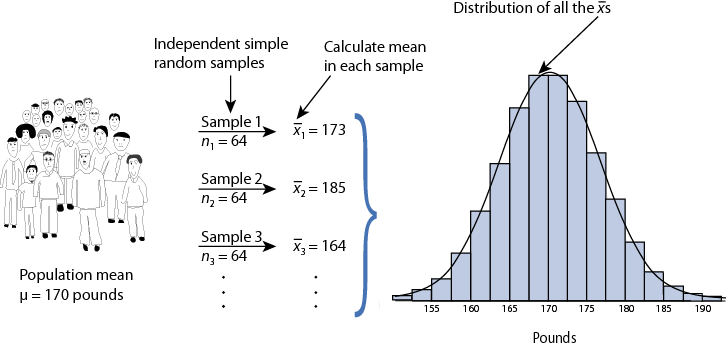 Distribuição amostral de xbar com H0: µ =  170 para n = 64 
Fonte: B. Burt Gerstman, Basic Biostatistics: Statistics for Public Health Practice 2nd Edition
Raciocinando sobre z-score
12
p-valor (p-value)
13
Valor-p (p-value)
14
Definição (valor-p): probabilidade de obter o valor observado para a estatística de teste, ou de um valor mais extremo, presumindo que H0 seja verdadeira.
Corresponde à área sob a curva (na cauda da distribuição normal padrão) além do valor z-escore.
Valor-p (p-value)
15
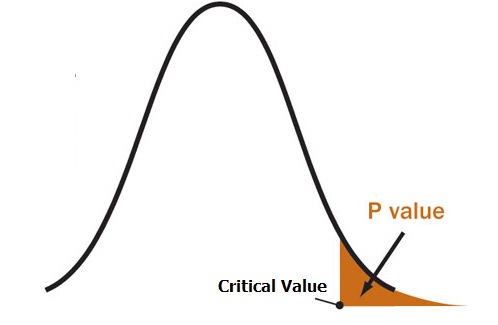 O p-valor corresponde a uma área na cauda de uma distribuição normal padrão.

Esse valor informa a chance de o valor obtido para o z-escore acontecer por acaso.
http://www.statisticshowto.com/test-statistic/
Valor-p (p-value) - exemplo
16
Exemplo do peso corporal: testar se μ0 = 170.
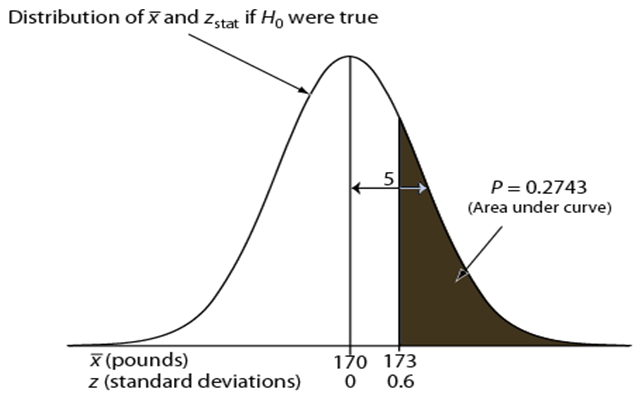 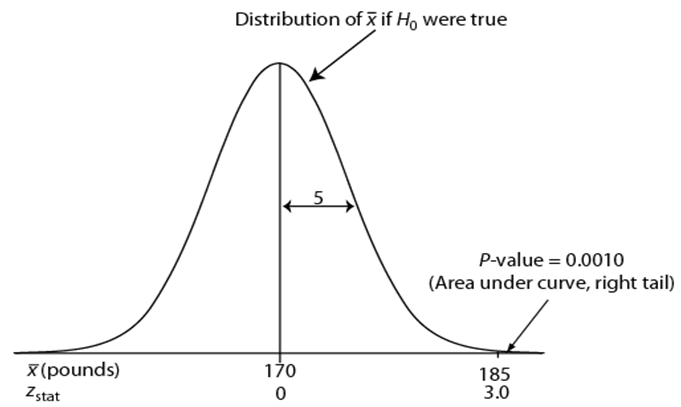 z = 0.6
z = 3.0
[Speaker Notes: No primeiro caso (esquerda), a área sob a curva é relativamente grande (p=0.2743). Ou seja, há uma probabilidade grande de que, assumindo que a hipótese nula seja verdadeira, seja produzida uma amostra aleatória da população cujo valor da média seja 170. Nesse caso, a evidência para rejeitar a hipótese nula é fraca.

No segundo caso (direita), a área sob a curva é relativamente pequena (p=0.0010). Ou seja, há uma probabilidade ínfima de que, assumindo que a hipótese nula seja verdadeira, seja produzida uma amostra da população cujo valor da média seja 185. Nesse caso, a evidência para rejeitar a hipótese nula é forte.]
Conversão de z para p-value
17
Dado um z-escore, é possível encontrar o valor-p correspondente:
Para Ha: μ > μ0  p = Pr(Z > z) 
Área da cauda à direita além de z (right-sided p-value).
Para Ha: μ < μ0  p = Pr(Z < z) 
Área da cauda à esquerda além de -z (left-sided p-value).
Para Ha: μ ¹ μ0  p = 2 × Pr(Z < z) = 2 × Pr(Z > z) 
Área de ambas as cauda (two-sided p-value).
Interpretação
18
Interpretação
19
O p-value é a probabilidade do valor observado da estatística de teste, presumindo que H0 seja verdadeira.
Valores cada vez menores do p-value fornecem evidência cada vez mais forte contra H0
p-valor pequeno  evidência forte contra H0
Interpretação
20
Convenções sobre a evidência contra H0:
p > 0.10  não significativa
0.05 < p  0.10  marginalmente significativa
0.01 < p  0.05  significativa
p  0.01  altamente significativa
Exemplos
p =.27  evidência não significativa contra H0 
p =.01  evidência altamente significativa contra H0
* É inadequado considerar limites firmes para “significância”
Nível de significância (α-level)
21
Definição (nível de significância, α): probabilidade de erroneamente rejeitar H0. 
“Erroneamente rejeitar H0”: conhecido como erro de tipo I.
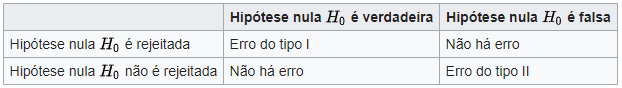 http://pt.wikipedia.org/wiki/Significância_estatística
Nível de significância (α-level)
22
Diz-se que há significância estatística quando o p-valor observado é menor do que o nível de significância definido para o estudo.
O nível de significância é geralmente definido pelo pesquisador e tradicionalmente fixado em 0,05 ou menos, dependendo da área de estudo.
[Speaker Notes: Em testes de hipóteses, diz-se que há significância estatística ou que o resultado é estatisticamente significante quando o p-valor observado é menor que o nível de significância definido para o estudo.]
Nível de significância (α-level)
23
Decisões:
Rejeitar H0 quando p ≤ α
Não rejeitar H0 quando p > α
Exemplos: 
Se p = .001 e α = .005, então rejeitar H0
Se p = 0.27 e α = .005, então não rejeitar H0
Exercício
24
A associação das indústrias metalúrgicas está preocupada com o tempo perdido com acidentes de trabalho, cuja média, nos últimos tempos, tem sido 60 horas/homem por ano e desvio padrão de 20 horas/homem.
Tentou-se um programa de prevenção de acidentes, após o qual foi tomada uma amostra de nove indústrias e medido o número de horas/homens perdidos por acidentes, que foi de 50 horas. 
Você diria, no nível de 5%, que ha evidência de melhoria?
Fonte: Morettin & Bussab, Estatística Básica 5a edição, pág 334.
Exercício
25
Uma companhia de cigarros anuncia que o índice médio de nicotina dos cigarros que fabrica apresenta-se abaixo de 23 mg por cigarro. 
Um laboratório realiza seis análises desse índice, obtendo: 27, 24, 21, 25, 26, 22. 
Sabe-se que o índice de nicotina se distribui normalmente, com variância igual a 4,86 mg2. 
Pode-se aceitar, no nível de 10%, a afirmação do fabricante?
Fonte: Morettin & Bussab, Estatística Básica 5a edição, pág 334.
Exercício
26
Operários de uma empresa são treinados a operarem uma máquina, cujo tempo X (em horas) de aprendizado é anotado.
Observou-se que X segue de perto a distribuição N(25, 100). 
Uma nova técnica de ensino, que deve melhorar o tempo de aprendizado, foi testada em 16 novos empregados, os quais apresentaram 20,5 horas como tempo médio de aprendizado. 
Você diria, no nível de 5%, que a nova técnica é melhor que a anterior?
Fonte: Morettin & Bussab, Estatística Básica 5a edição, pág 334.